Hoofdstuk 7
Paragraaf 7.5
Wat gaan we doen vandaag?
Bespreken paragraaf 5
Maken paragraaf 5
Drie groepen dieren adhv gebit
Vleeseters (carnivoren)
Planteneters (herbivoren)
Alleseters (omnivoren)
Verschil in verteringsstelsel
Hangt af van voeding
Langer bij planteneters
Heeft te maken met de vertering van cellulose
Vissen en ademhaling
Kieuwen
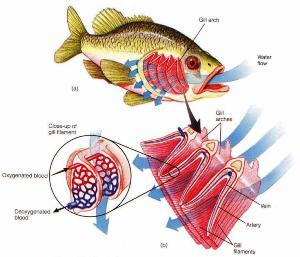 Insecten en ademhaling
Tracheeën
Opening heet een stigma
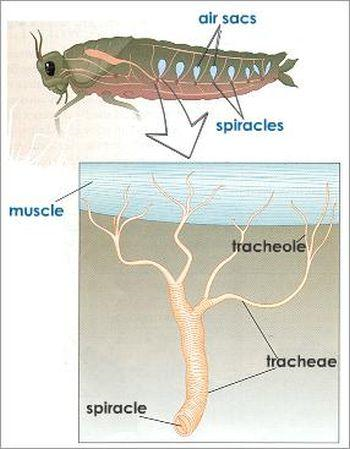 Andere vormen van ademhaling
Via de huid (amfibieën)
Via de longen (zoogdieren, amfibieën, reptielen)
Huiswerk
Voor vrijdag paragraaf 5 af